εξ αποστάσεως διδασκαλία!
Παρασκευή 3 Απριλίου 2020
3/4/2020
Και τώρα ήρθε η ώρα να θυμηθούμε  την… ώρα
Ο μεγάλος δείκτης, που δείχνει τα λεπτά.
Σε κάθε αναλογικό ρολόι, όπως αυτό, υπάρχουν τρεις δείκτες
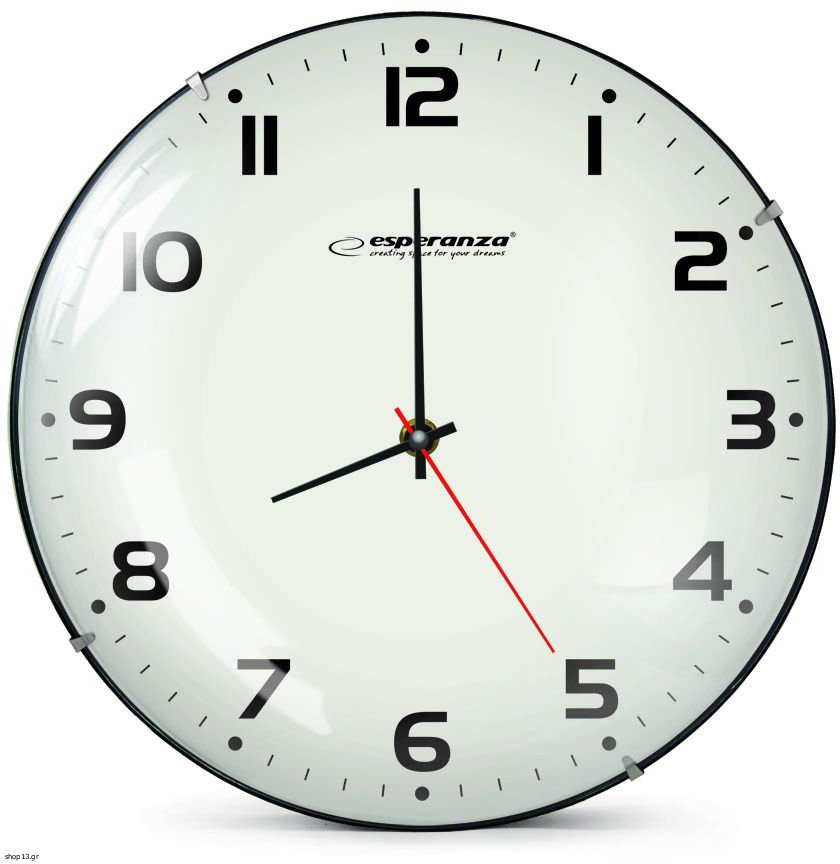 Ο λεπτός δείκτης, που δείχνει τα δευτερόλεπτα
Ο μικρός δείκτης, που δείχνει τις ώρες
Και τώρα θυμάμαι πώς διαβάζω την ώρα. Η παρακάτω εικόνα εξηγεί πώς διαβάζω τον μεγάλο δείκτη, που μου δείχνει τα λεπτά. Έτσι, όταν ο μεγάλος δείκτης είναι στο 12 διαβάζω …ακριβώς. Όταν είναι στο 1 διαβάζω και πέντε…Όταν είναι στο 2 διαβάζω και δέκα…κλπ.
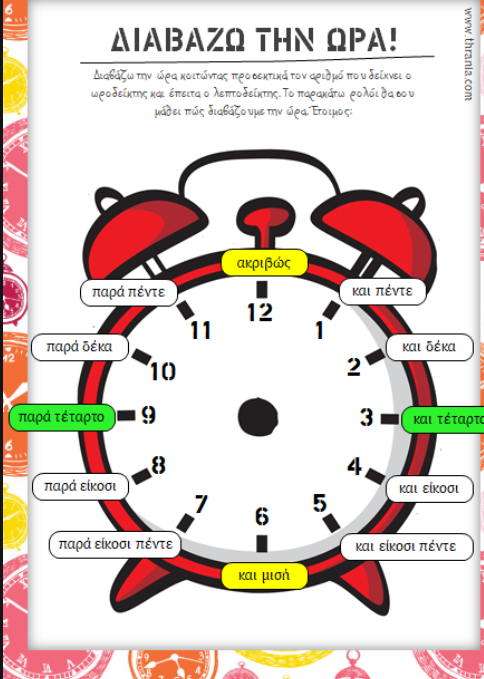 Από το 6 μέχρι το 12 διαβάζω παρά…
Από το 12 μέχρι το 6 διαβάζω και ….
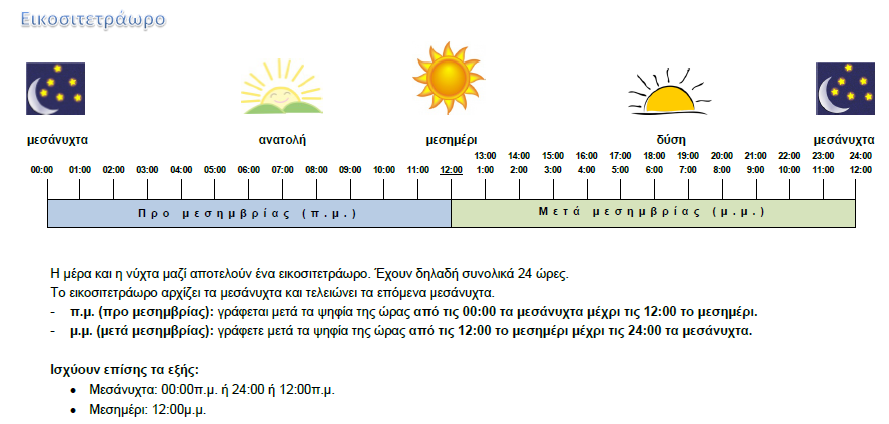 Μετά μεσημβρίαν  (μ.μ. )
μ.μ. (μετά μεσημβρίαν)
Για να κάνει ο μικρός δείκτης μια πλήρη περιστροφή , από το 12 μέχρι πάλι στο 12 , χρειάζονται 60 λεπτά. Στο ρολόι βλέπουμε ότι από το 12 μέχρι το 1 περνούν 5 λεπτά , από το 1 μέχρι το 2 περνούν άλλα 5 λεπτά,σύνολο 10….και έτσι συνεχίζουμε και στους άλλους αριθμούς.
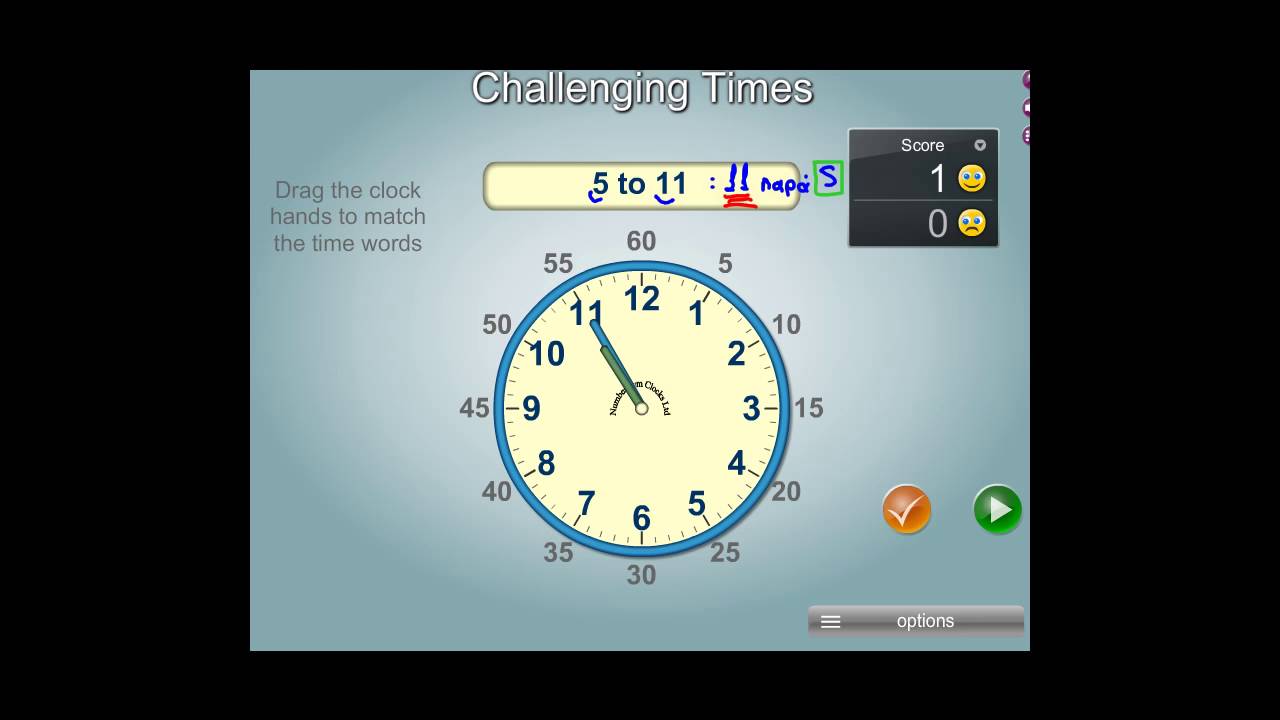 Πατώντας στον παρακάτω σύνδεσμο, μπορείς να παίξεις ένα παιχνίδι για την ώρα.
https://www.ixl.com/math/grade-2/match-analog-clocks-and-times
Γράψε τι ώρα λένε τα ρολόγια.( π.χ, δύο ακριβώς)
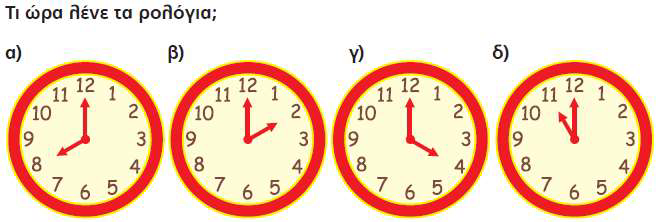 Σχημάτισε τους δείκτες(αν δυσκολεύεσαι, σχημάτισε στο τετράδιό σου μικρά ρολόγια και βάλε τους δείκτες: τον μικρό για την ώρα, τον μεγάλο για τα λεπτά)
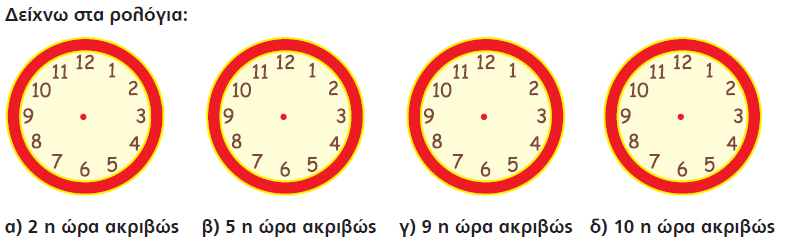 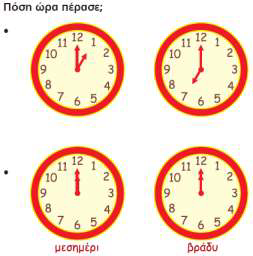 Πατώντας στον παρακάτω σύνδεσμο, μπορείς να παρακολουθήσεις ένα video της εκπαιδευτικής τηλεόρασης για τον χρόνο.
http://www.edutv.gr/index.php/mathimatika/mathi-magika-1o-epeisodio-o-xronos-kyla
Κάνω τις παρακάτω προσθέσεις και αφαιρέσεις(δεν ξεχνώ το κρατούμενο και το δανεικό)
47
+37
57
+26
65
+16
157
+126
59
+35
147
+137
292
-126
76
- 28
284
- 119
55
- 38
92
 -26
84
- 19
Δες τους αριθμούς που έχουν τα ρομποτάκια στην κοιλιά τους, διάβασε το κείμενο στο πλαίσιο και βάλε √ ή υπογράμμισε…
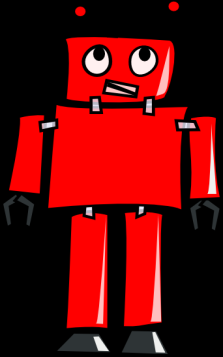 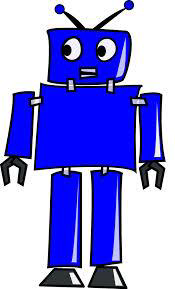 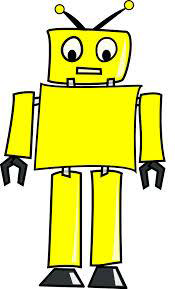 648
924
537
Το ψηφίο 3 στη θέση που βρίσκεται αξίζει για:
Το ψηφίο 4 στη θέση που βρίσκεται αξίζει για:
Το ψηφίο 6 στη θέση που βρίσκεται αξίζει για:
300

30

3
600

60

6
400

40

4
Και τώρα θα θυμηθούμε τους χρόνους των ρημάτων
Προσέξτε τη διαφορά στα ρήματα των παρακάτω προτάσεων.
Κάθε μέρα παίζω με τους φίλους μου.
Χθες έπαιζα όλη μέρα με τους φίλους μου.
Χθες έπαιξα για λίγο με τους φίλους μου.

Το ρήμα παίζω είναι στον ενεστώτα.
Το ρήμα έπαιζα είναι στον παρατατικό.
Το ρήμα έπαιξα είναι στον αόριστο.
Θυμάμαι:
Ο ενεστώτας των ρημάτων μας δείχνει τι κάνω  τώρα.
Ο παρατατικός μας δείχνει τι έκανα  χθες συνέχεια.
Ο αόριστος μας δείχνει τι κάναμε χθες για μια στιγμή.
Πάμε τώρα να κάνουμε μια άσκηση εμπέδωσης.
Διάβασε προσεκτικά το παρακάτω κείμενο. Όλα τα ρήματα είναι στον ενεστώτα.
Κάθε μέρα βοηθώ τη μητέρα μου στις δουλειές του σπιτιού. Το πρωί σκουπίζουμε και καθαρίζουμε την κουζίνα και το σαλόνι. Στρώνουμε τα κρεβάτια και ποτίζουμε τα λουλούδια. Μετά ξεσκονίζουμε τα έπιπλα και μαγειρεύουμε διάφορε λιχουδιές και τραγουδάμε τα αγαπημένα μας τραγούδια.

Τώρα ξαναγράψε στο τετράδιό σου το παραπάνω κείμενο στον αόριστο. ( τι κάνατε χθες για λίγο). Θα αρχίσεις έτσι.

Χθες βοήθησα τη μητέρα μου……..
Στο τετράδιο Γλώσσας γράψε μια ιστορία με αρχή , μέση και τέλος. Άφησε τη φαντασία σου ελεύθερη και φτιάξε μια ωραία ιστορία. Μπορείς να δώσεις και ονόματα στα παιδιά της εικόνας. (Κοίταξε πού βρίσκονται, τι υπάρχει γύρω τους, πώς είναι η έκφρασή τους κι αυτό θα σε βοηθήσει να καταλάβεις και να γράψεις την ιστορία σου! )
Καλό Σαββατοκύριακο!!!